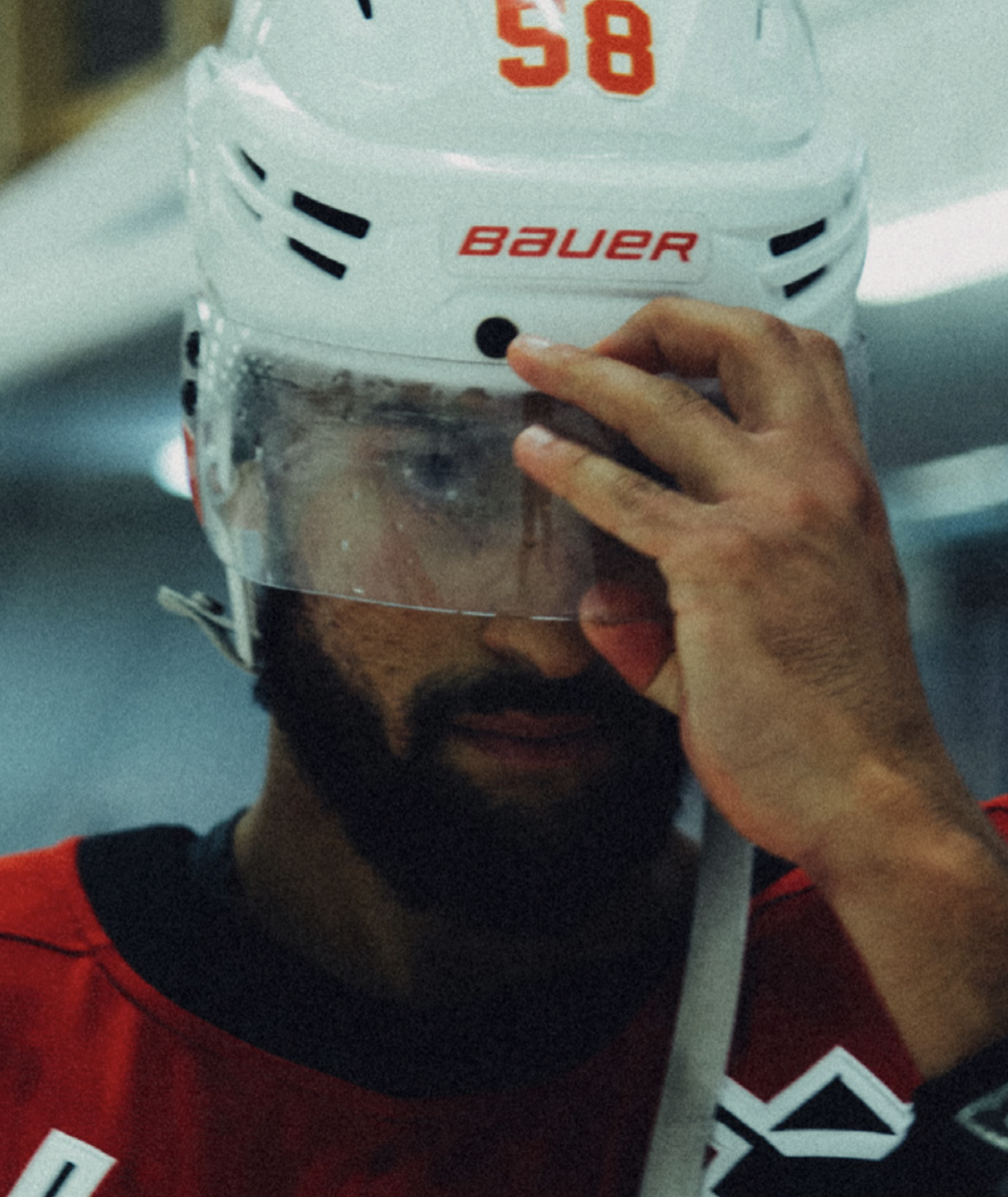 Hockey 2.0
The idea
What if growth lies outside of our comfort zone?
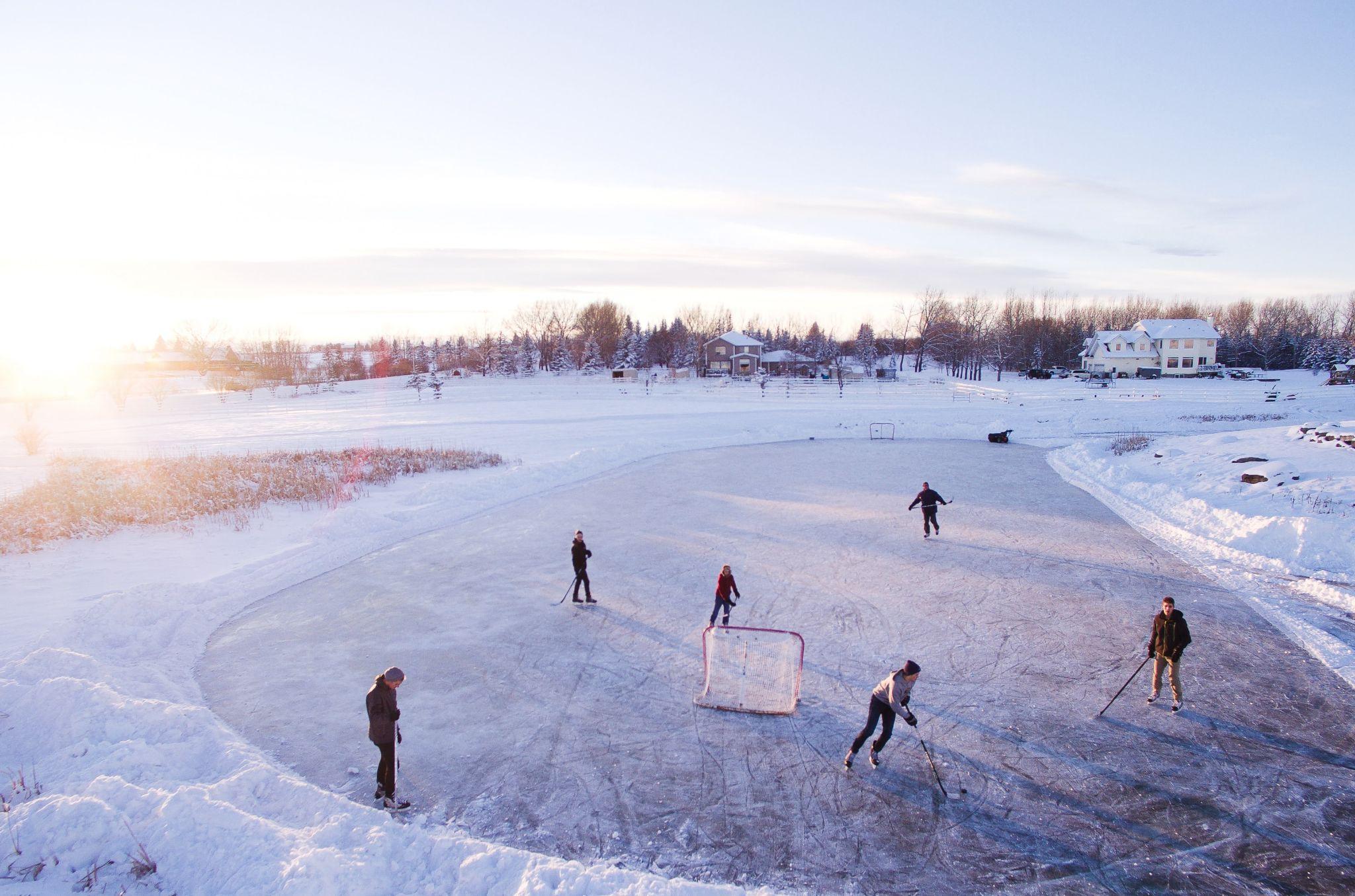 [Speaker Notes: Challenge of sign ups and competition of other sports and social media/gaming 
Situation in Stockholm with no capital city team in the highest league
What will be the local and national consequence of it in the future?]
“Society is changing, Canada is changing. You can name any options that people have these days. It’s not like in the past when hockey could just put an ad in the paper and people would sign up. This is the first time hockey has had to market itself, that’s where we’re at.”
Ontario Minor Hockey Association
The organization’s registration has declined in recent years. 
The numbers were at 92,650 in 2015 and 89,400 in 2019.

Ontario Minor Hockey Association
“Even before the pandemic, we recognized that it’s not an automatic that, because we’re in Canada, people will sign their kids up for hockey,” 

Ontario Minor Hockey Association
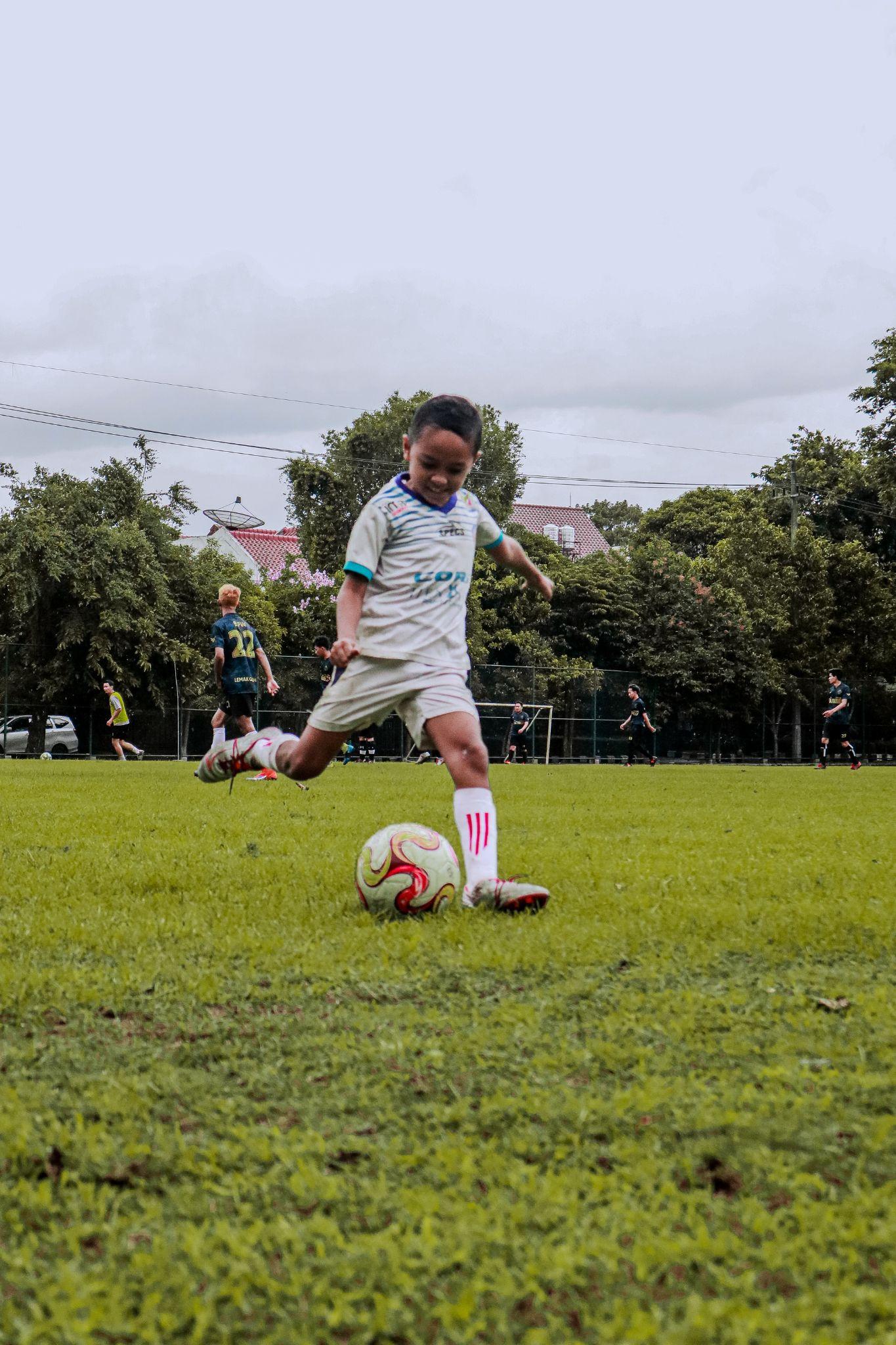 culture or capital?
Who are we talking about?
[Speaker Notes: ++ Pratar vi framförallt om breda invandrargrupper (nysvenskar) från länder där hockeyn praktiskt taget existerar?]
According to the SCB Sweden will hold a steady state of around 25% of its population being born outside of the country up until 2070.
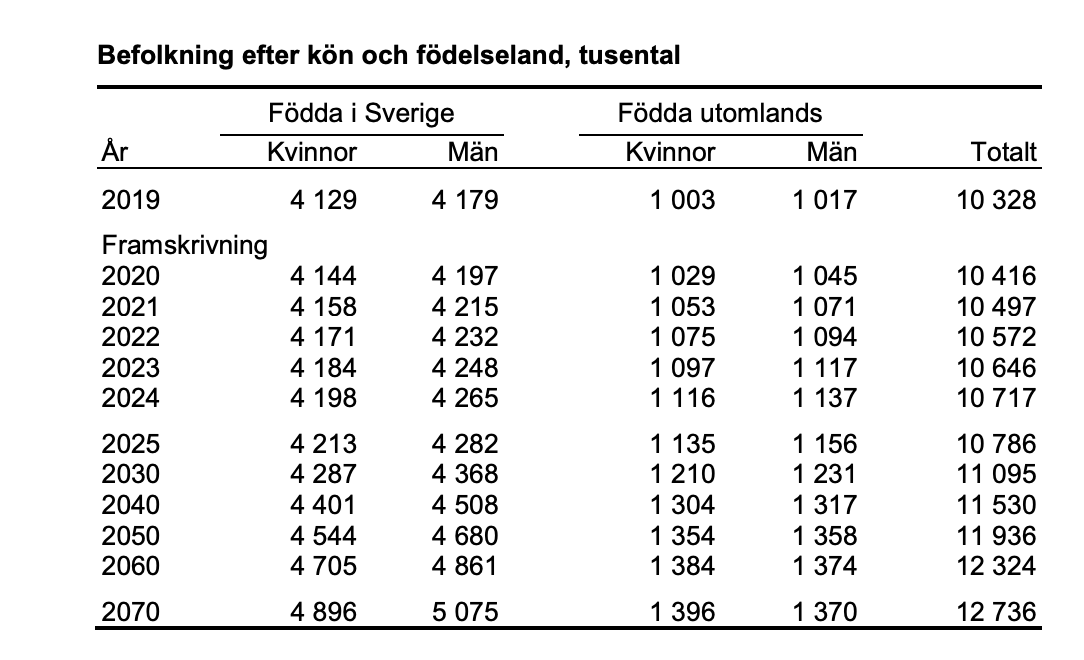 Rate of imigration Sweden
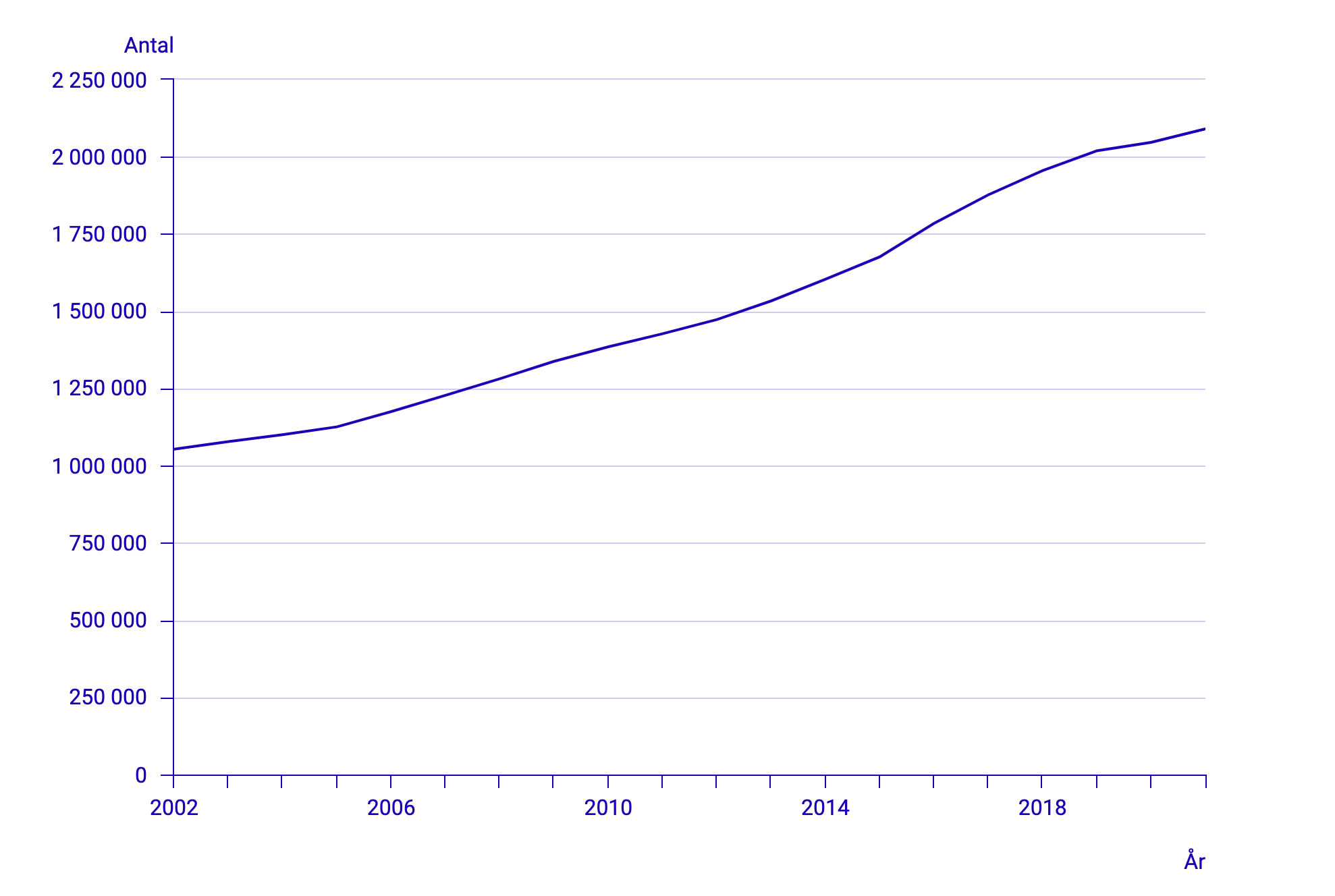 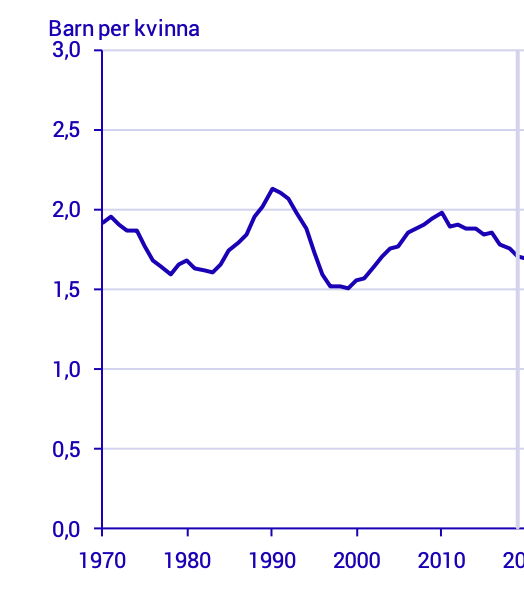 [Speaker Notes: Barn per kvinna i Sverige 
Not a question about imigration but integration and sports and activities is the best way]
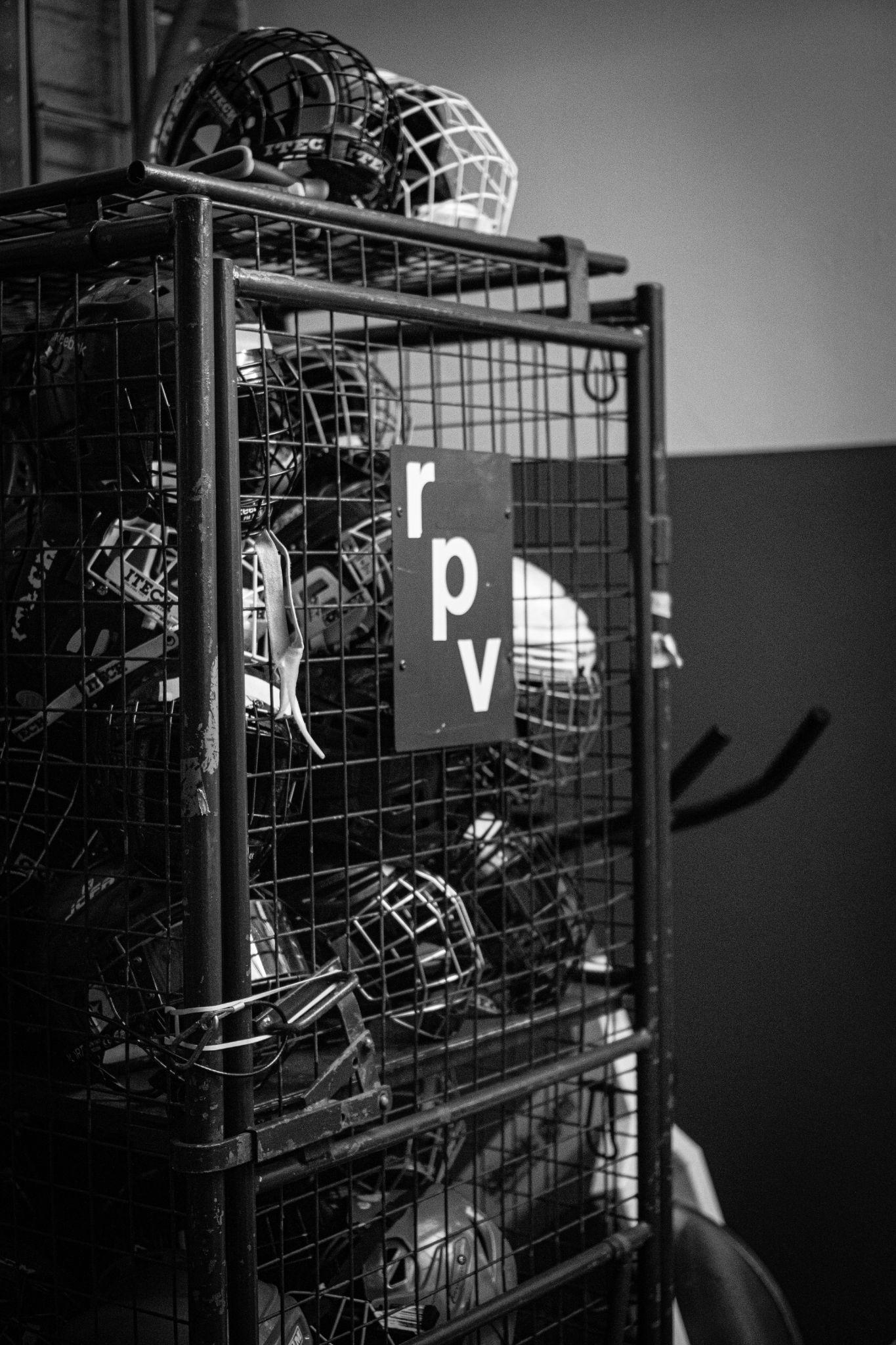 What needs to change for the games development?
Rise of women's hockey
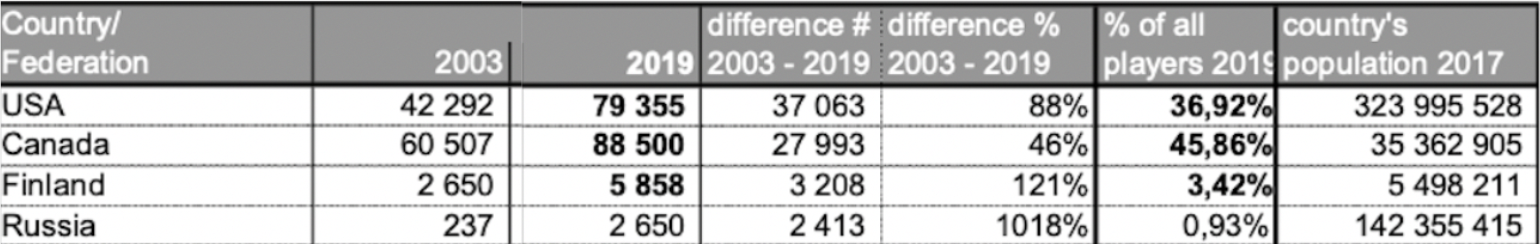 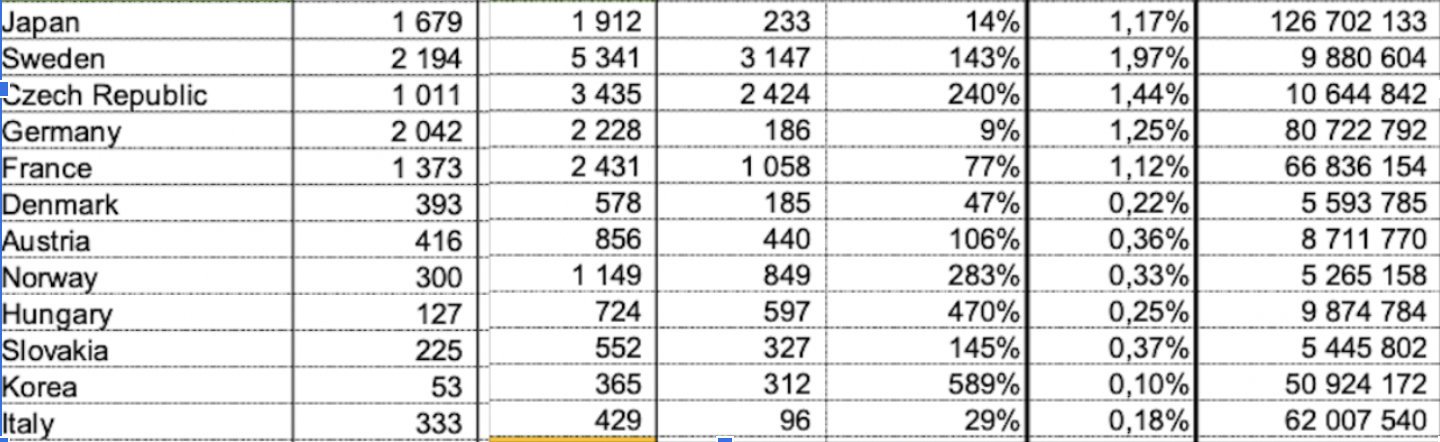 Source: IIHF
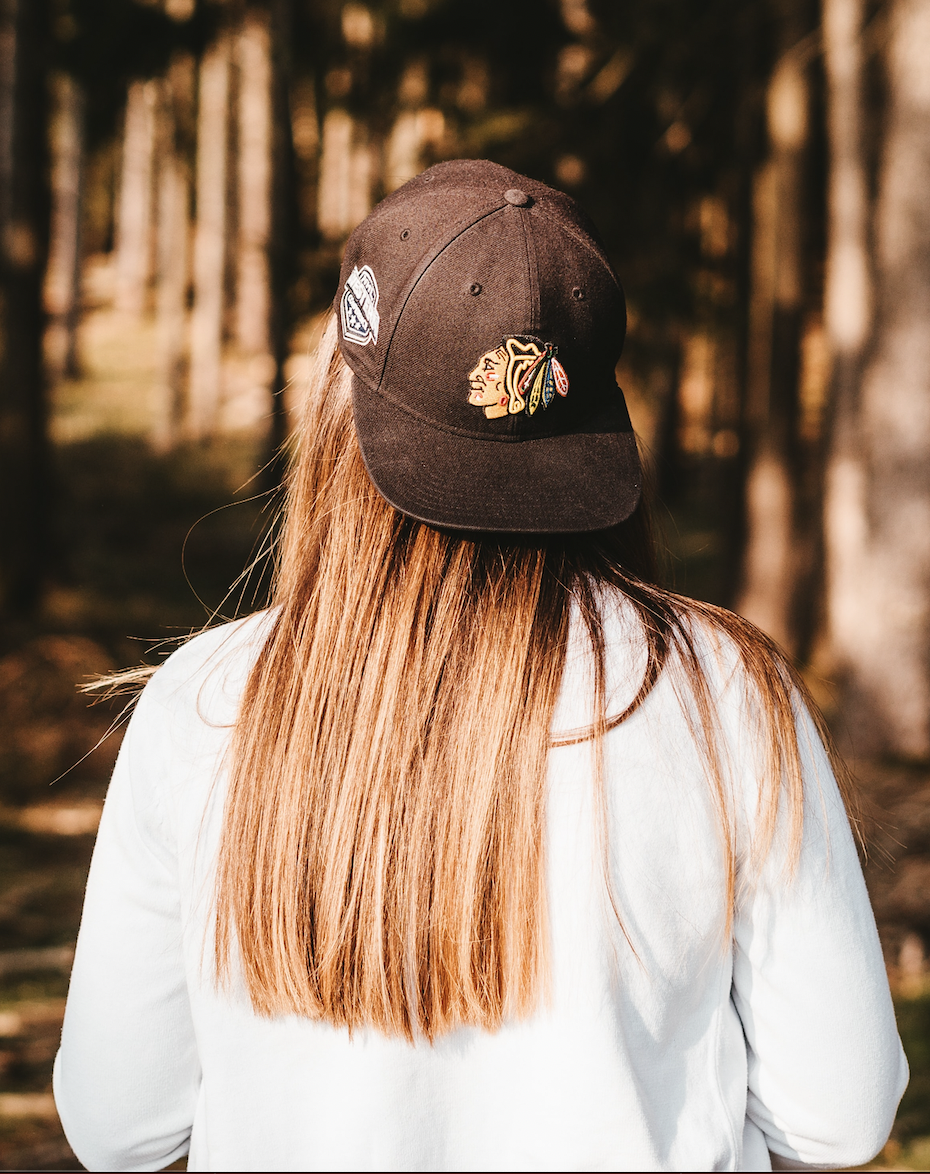 Womens hockey in Sweden
2003     2019
2194     5341 active players
[Speaker Notes: We actively put focus and effort in developing women's hockey!]
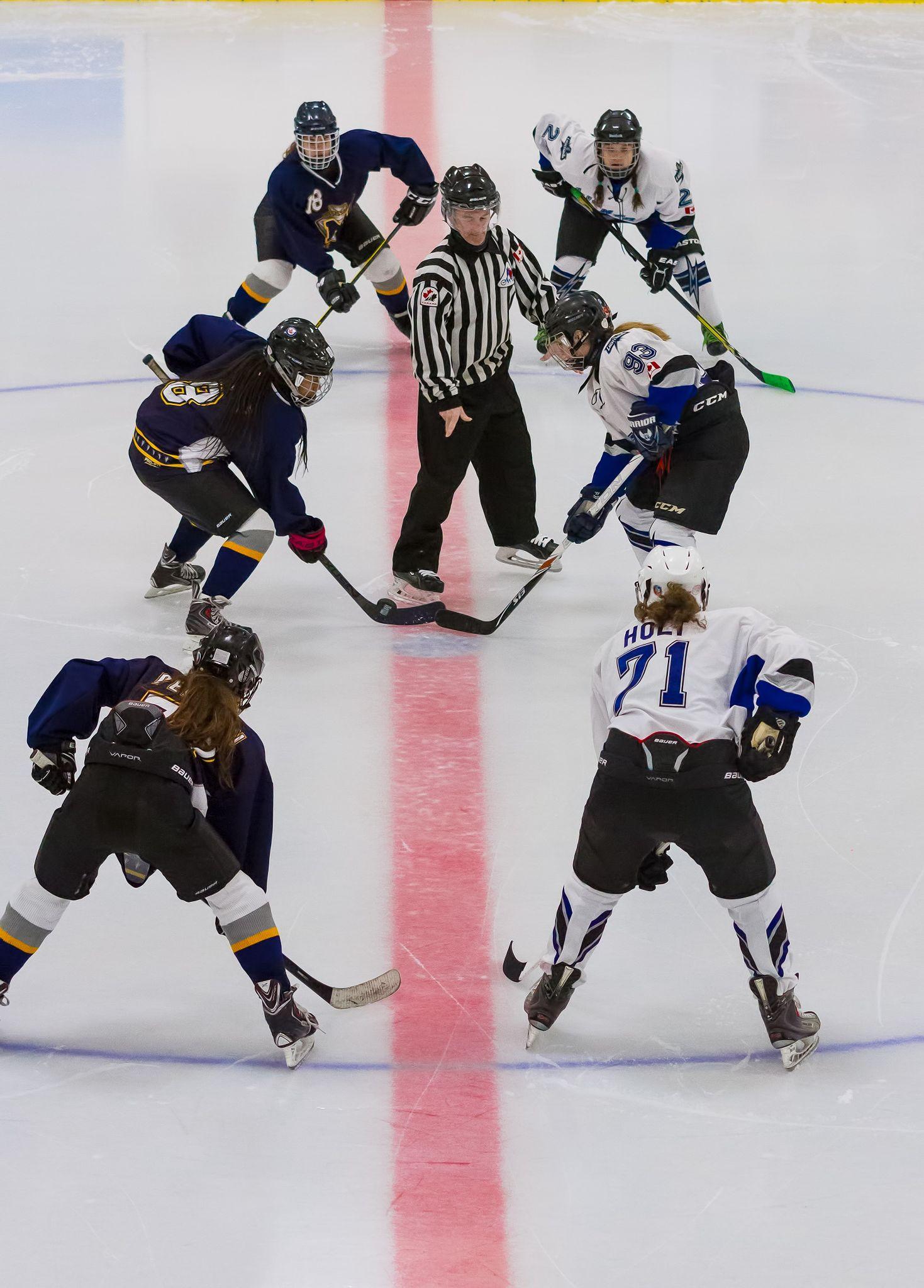 So what did we do?
[Speaker Notes: We actively put focus and effort in developing women's hockey!]
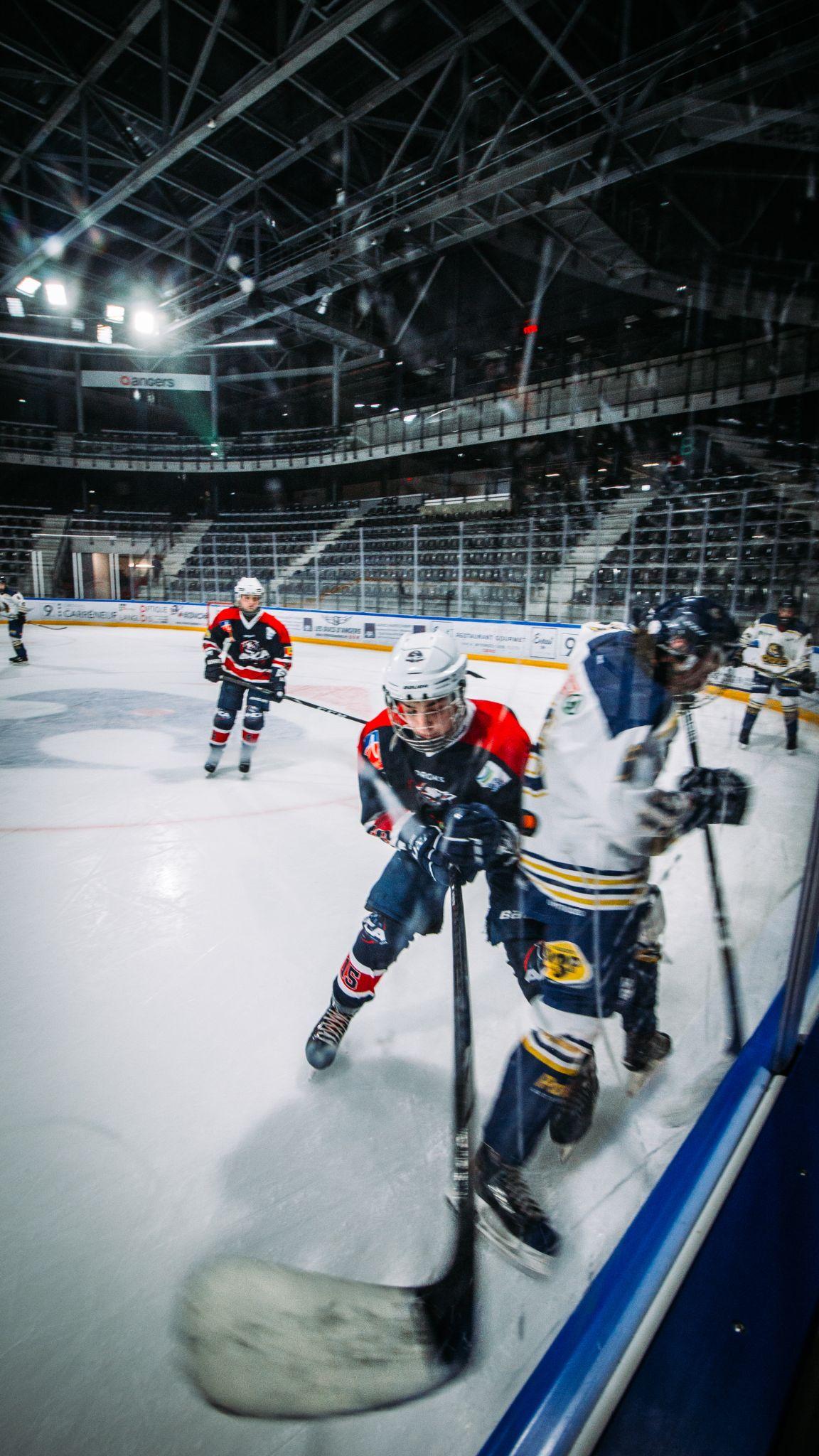 the way forward
[Speaker Notes: Leadership and responsibility for development]
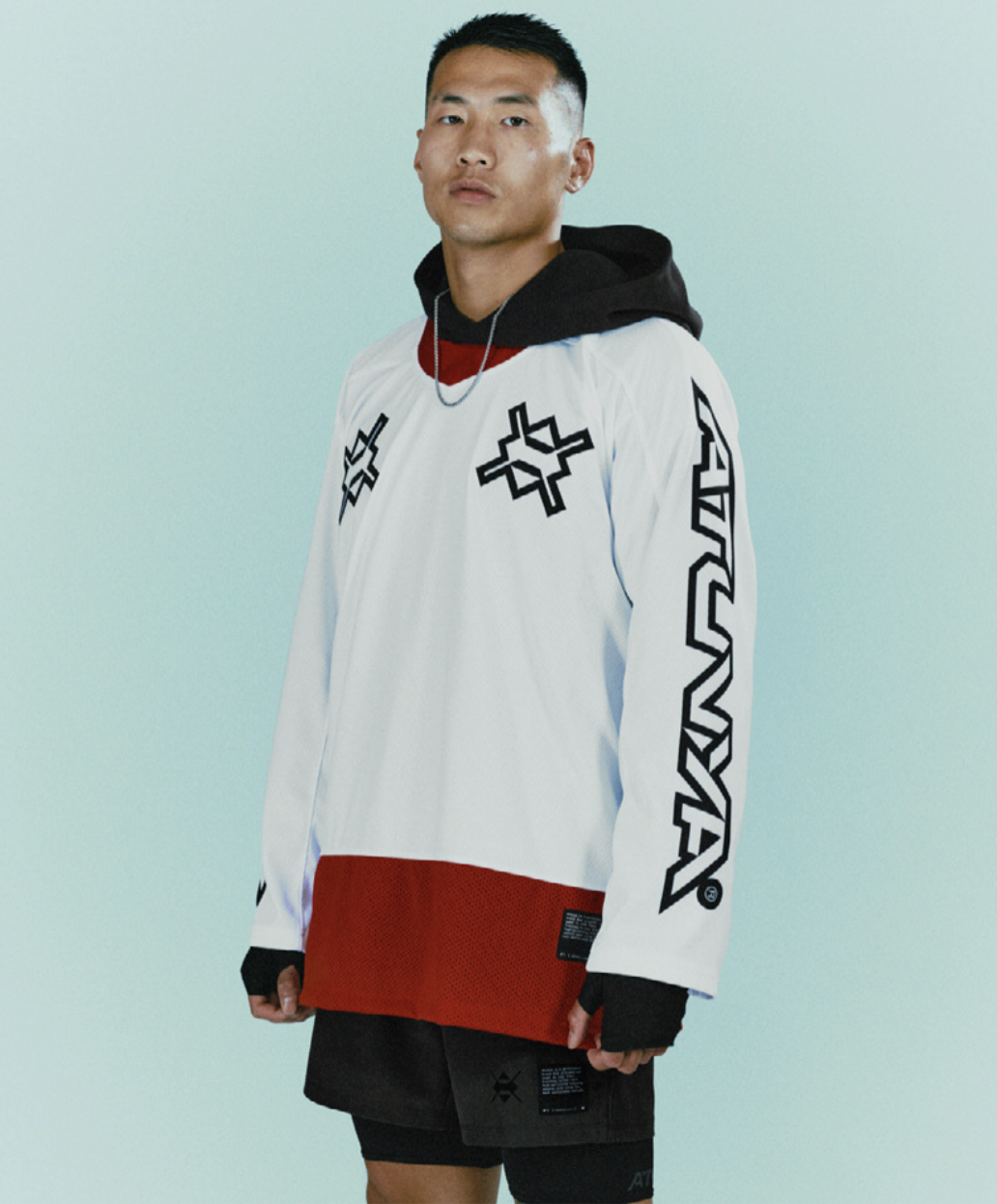 How will we reach other demographic groups?
[Speaker Notes: New rinks and areas to skate - 2006 last built rink in the city
What hockey looks like needs to change
How we speak and act needs to develop
Upside of strong capital incentive to become a professional like in soccer
Find a local role model]
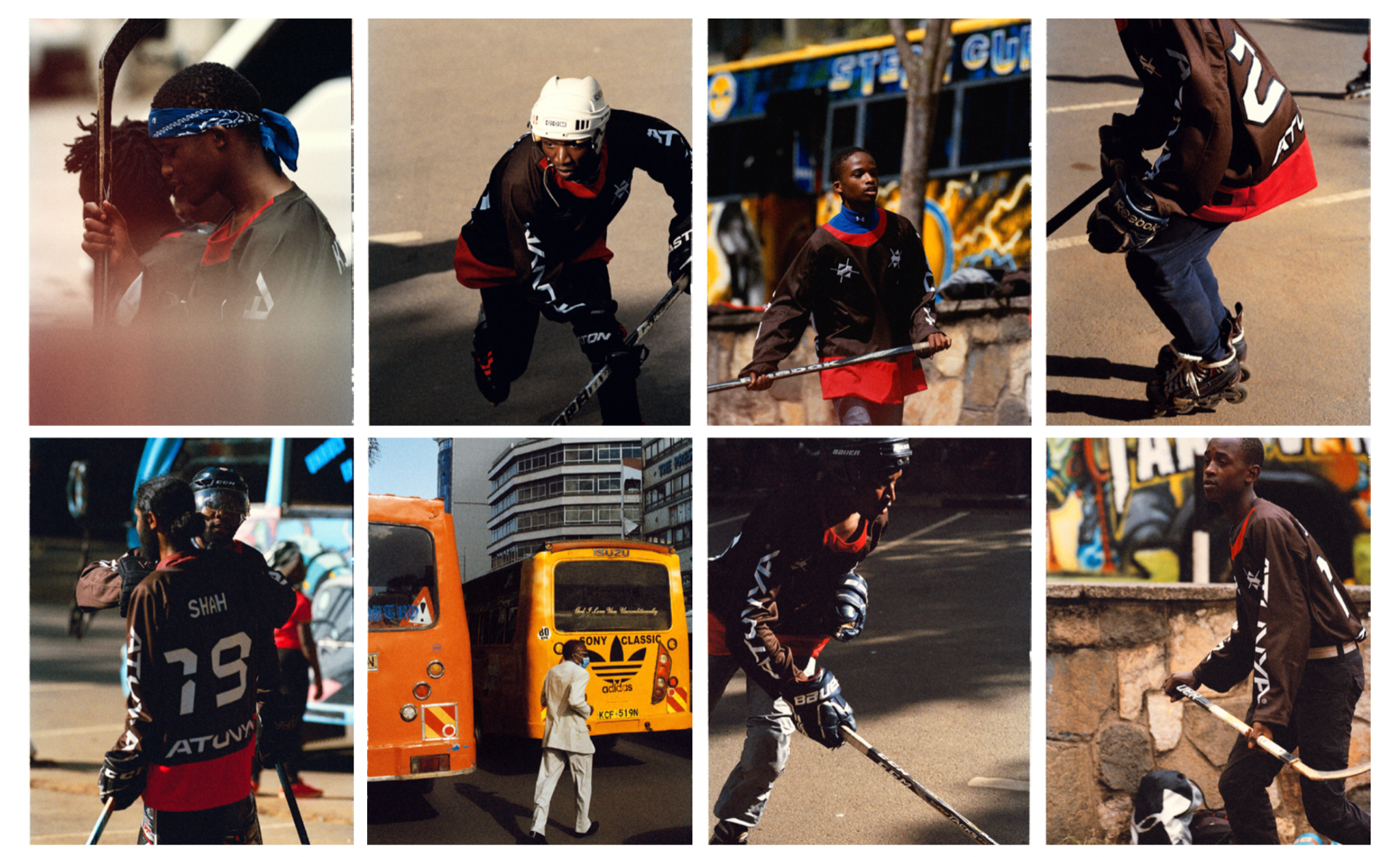 [Speaker Notes: What it looks look needs to change]
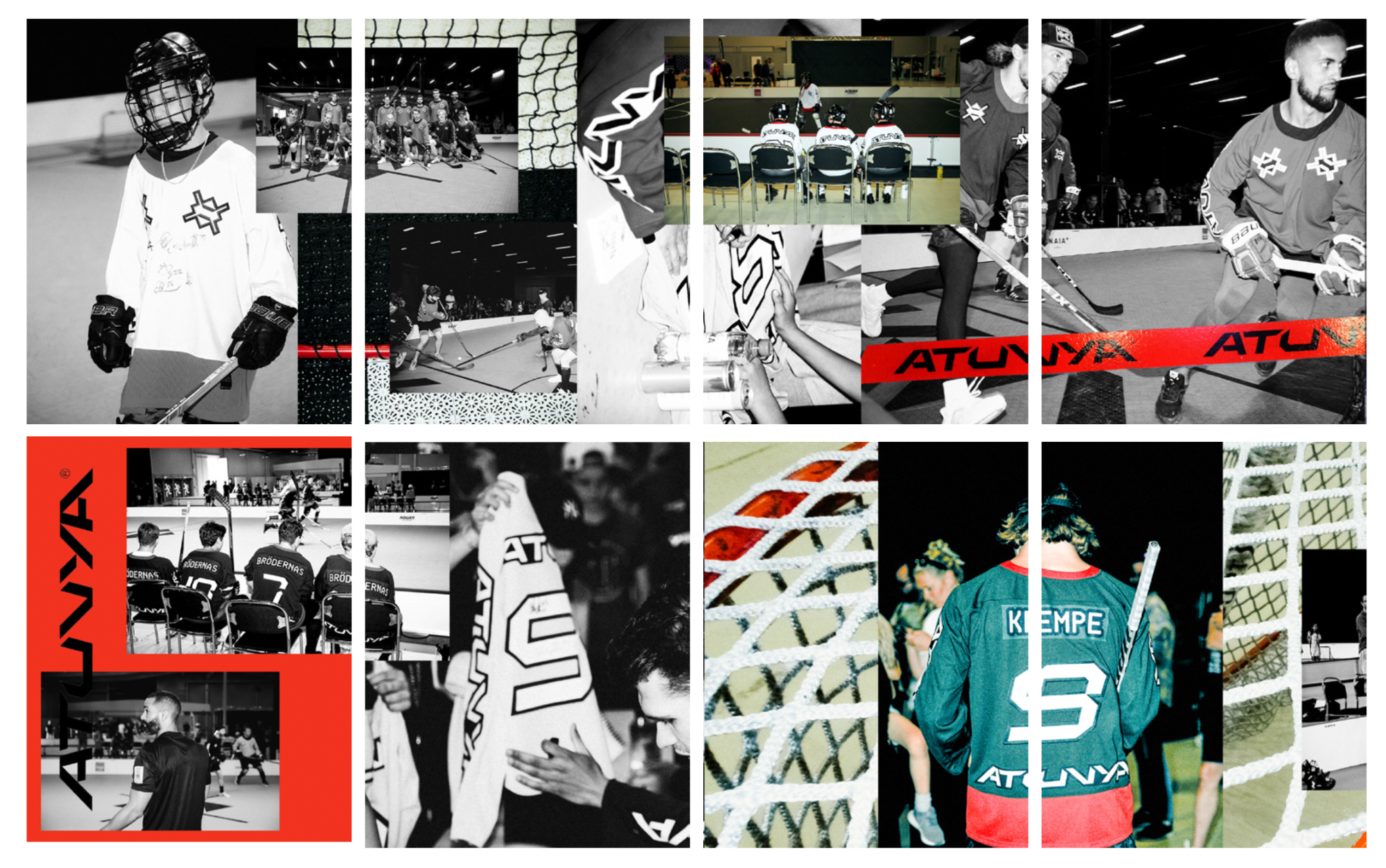 [Speaker Notes: Create a easy way into the sport]
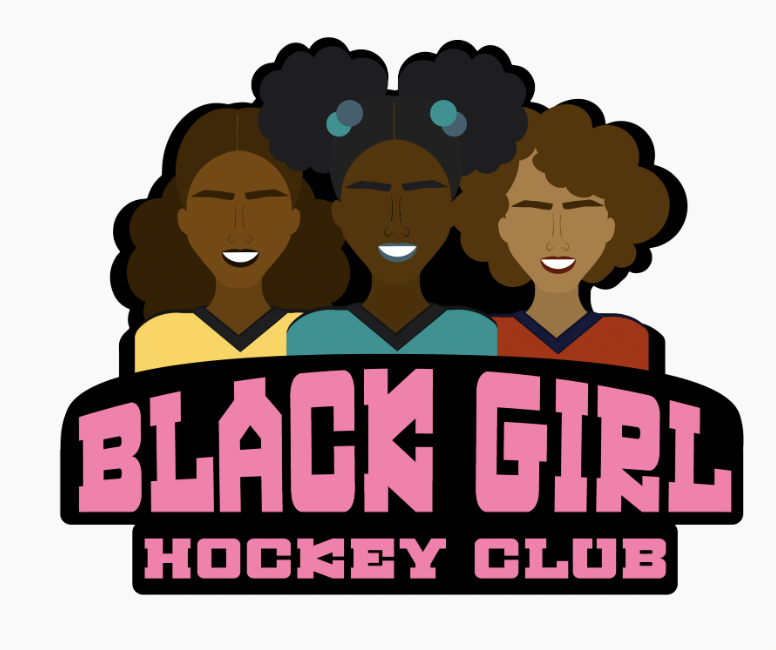 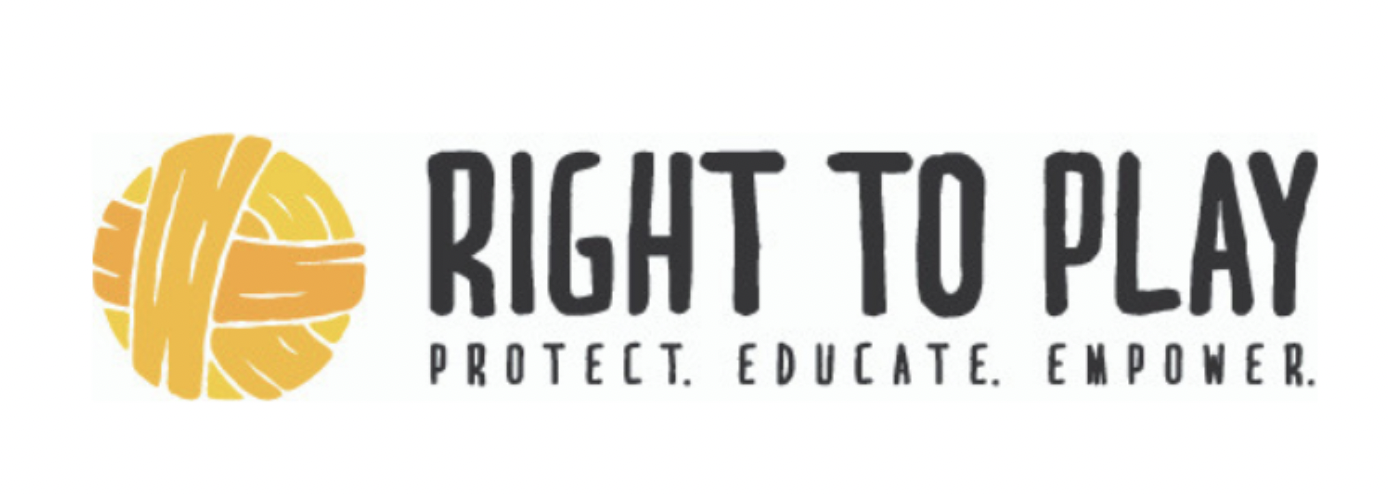 [Speaker Notes: Find transition collaborators to support the journey into hockey]
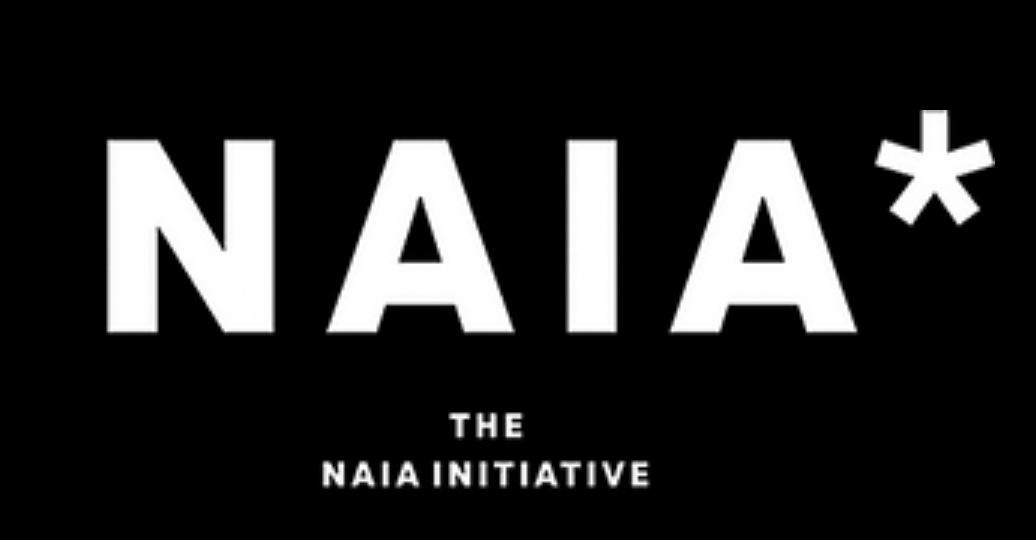 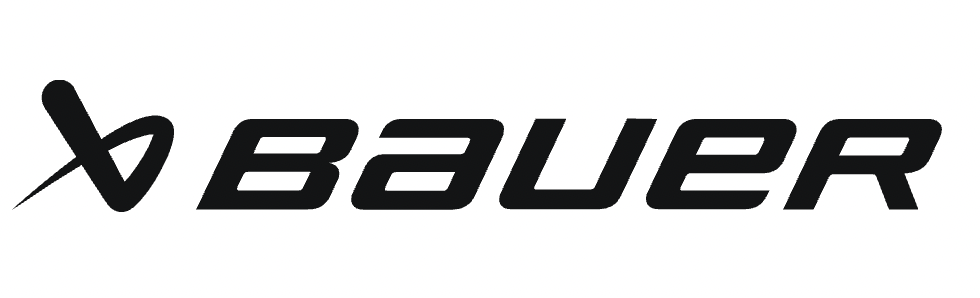 [Speaker Notes: We need partners that can support young players with gear]
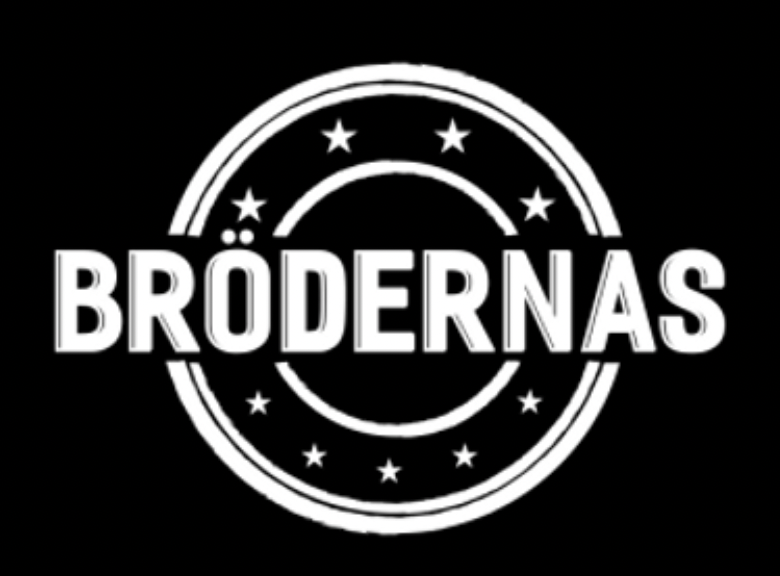 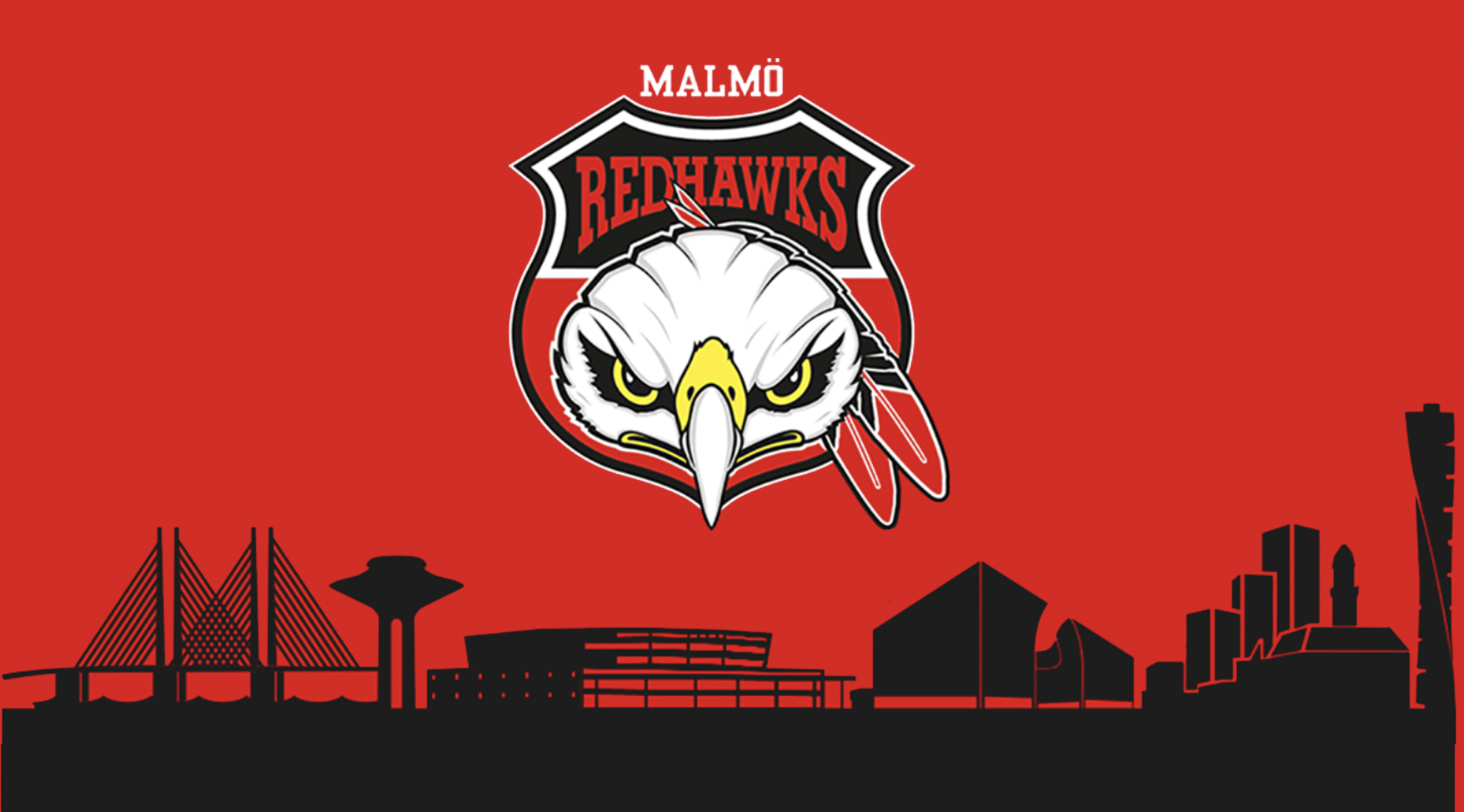 [Speaker Notes: Clubs to allocate icetime and equipment service along with parent information]
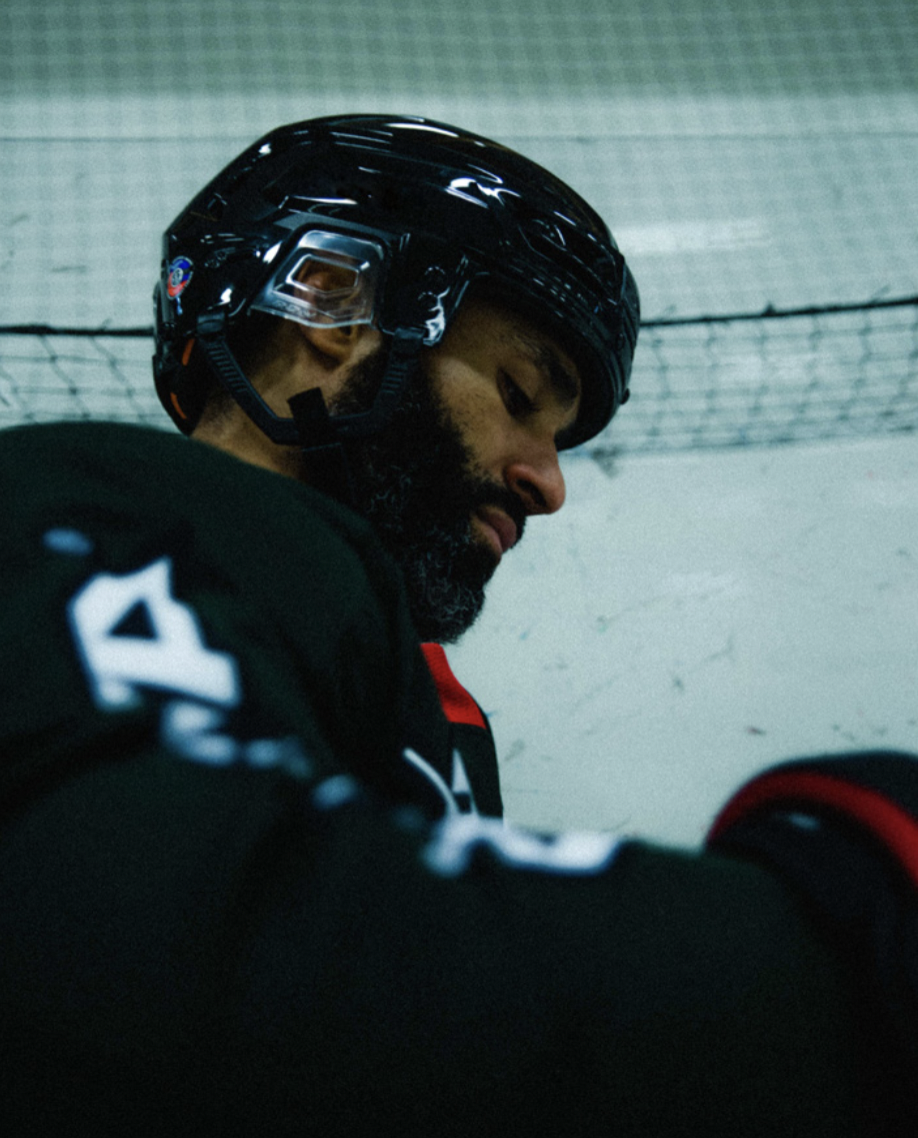 How we display & communicate hockey
Support organisations 
Partnering companies 
Clubs and organisations
[Speaker Notes: Can we see it as an development of the brand hockey and its business model?]
Zlatan as a hockey player